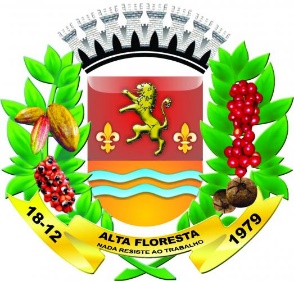 ALTA FLORESTA – MATO GROSSO
AUDIÊNCIA PÚBLICA
LDO - 2020
Câmara Municipal de Alta Floresta
Comissão Fiscalização e Acompanhamento da Execução Orçamentária
Alta Floresta – MT, 16 de outubro de 2019
Câmara Municipal de Alta Floresta – Mato Grosso
ALTA FLORESTA – MATO GROSSO
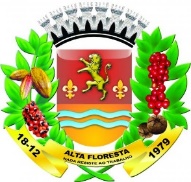 Presidente: Emerson Sais Machado
Vice–presidente : Charles Miranda Medeiros
Primeiro Secretário: Marcos Roberto Menin
Segundo Secretário: Valdecir José dos Santos (Mendonça)
Comissão de Fiscalização e Acompanhamento da Execução Orçamentária

Presidente : Luiz Carlos Queiroz
Vice/Relator: Marcos Roberto Menin
Membro: Oslen Dias dos Santos (Tuti)
AUDIÊNCIA PÚBLICA
LDO - 2020
Alta Floresta – MT, 16 de outubro de 2019
Base Legal
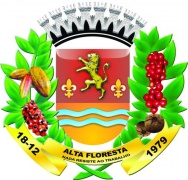 Da Audiência

Art. 48, da Lei Complementar Federal 101/2000 - LRF
2.  Do PPA / LDO / LOA / Lei Orgânica

Art. 165, da CF./88
Artigos 4º e 5º, da LC. 101/00 - LRF
O QUE É LDO ?
Lei de Diretrizes Orçamentárias

	Prevista no Art. 165, inciso II da CF, a LDO é o elo entre o Plano    	Plurianual – PPA e a Lei Orçamentária Anual – LOA.

	Principal função da LDO – selecionar, dentre as ações previstas 	no PPA, aquelas que terão prioridade na execução do orçamento 	do ano seguinte.
O QUE DEVE CONTER A LDO ?
Constituição Federal, Art. 165 § 2º
•  As metas e prioridades da Administração Pública;
•  Orientações para a elaboração da Lei Orçamentária;
•  Alterações na Legislação Tributária;
• Estabelecer a política de aplicação das agências financeiras oficias de fomento.
Constituição Federal, Art. 169
• Concessão de vantagem, aumento de remuneração, a
criação de cargos, a admissão de pessoal, e alteração de
carreiras.
RELAÇÃO DA LDO COM A LRF
Lei Complementar nº 101, de 04/05/2000, Art. 4º,
• equilíbrio entre receitas e despesas;
• critérios e formas de limitação de empenho;
• normas relativas ao controle de custos e à avaliação de resultados;
• demais condições e exigências para transferências de recursos a entidades públicas e privadas.
RELAÇÃO DA LDO COM A LRF
ANEXO DE METAS FISCAIS:

As metas fiscais anuais, em valores correntes e constantes, relativas a receitas, despesas, resultados primário e nominal, e do montante da dívida pública, para o exercício a que se referirem e para os dois seguintes, sendo, na prática, metas trienais.

ANEXO DE RISCOS FISCAIS:

Avaliação de passivos contingentes e de outros riscos fiscais capazes de afetar as contas públicas, informando as providências a serem tomadas, caso se concretizem.
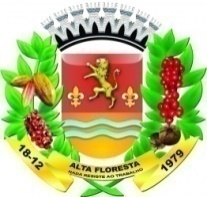 Câmara Municipal – Poder Legislativo
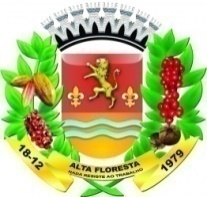 Gabinete do Prefeito
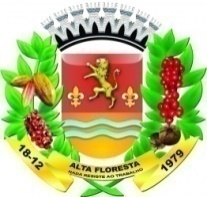 Secretaria Municipal de Gestão, Finanças e Planejamento
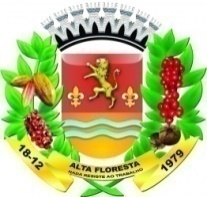 Secretaria Municipal de Gestão, Finanças e Planejamento
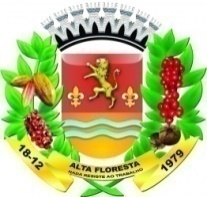 Secretaria Municipal de Governo
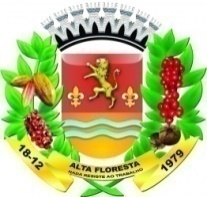 Secretaria Municipal de Assuntos Estratégicos
Secretaria Executiva
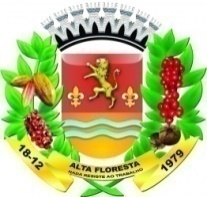 Secretaria Municipal Assistência Social
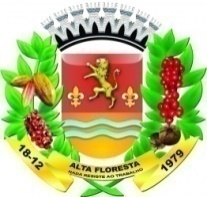 Secretaria Municipal Assistência Social
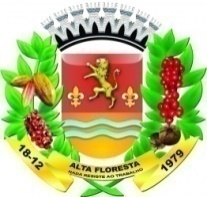 Secretaria Municipal Assistência Social
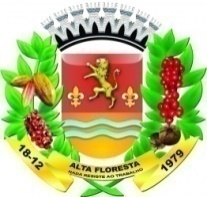 Secretaria Municipal de Educação
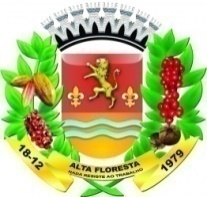 Secretaria Municipal de Educação
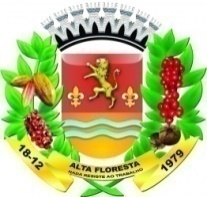 Secretaria Municipal de Educação
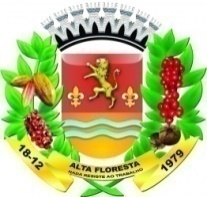 Secretaria Municipal de Educação
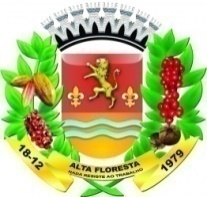 Secretaria Municipal de Educação
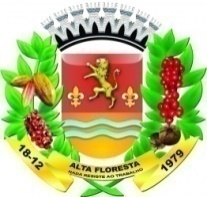 Secretaria Esportes, Cultura e Juventude
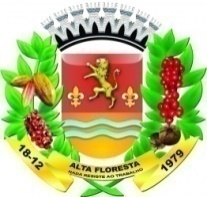 Secretaria Esportes, Cultura e Juventude
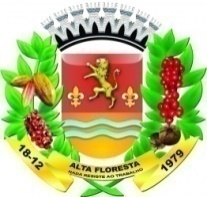 Secretaria Municipal de Infraestrutura
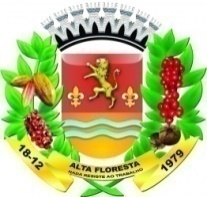 Secretaria Municipal de Infraestrutura
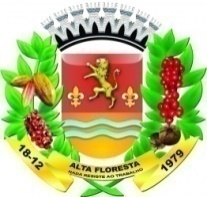 Secretaria Municipal de Saúde
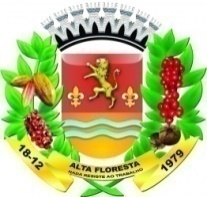 Secretaria Municipal de Saúde
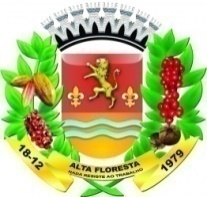 Secretaria Municipal de Saúde
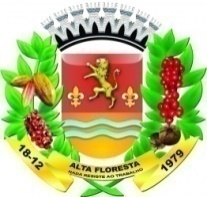 Secretaria Municipal de Desenvolvimento
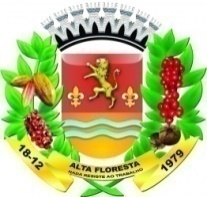 Secretaria Municipal de Desenvolvimento
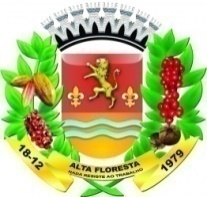 Secretaria Agricultura e Pecuária
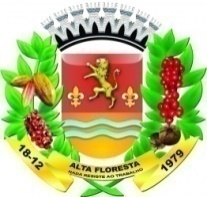 Instituto de Previdência - Indireta
Analise das receitas arrecadadas
Período 2017 à 2019
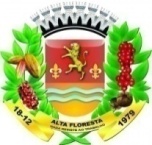 Principais pontos da LDO
Prioridades
Promover o desenvolvimento econômico e sustentável;
Valorização dos direitos e da cidadania;
Promover a satisfação plena dos munícipes através dos serviços públicos;
Implementar o governo participativo;
Prioridade nas obras em execução;
Prioridade no pagamento de pessoal, encargos e dívida pública;
Equilíbrio entre receitas e despesas
Possibilidades de abertura de crédito adicional

Limitação de despesa
Proposta de emenda parlamentar – Emenda 013/2019
Autoria, vereadores: Mequiel Zacarias Ferreira, Elisa Gomes Machado.
“MODIFICATIVA AO DISPOSTO NO ARTIGO 14 CAPUT E INCISO III DO PROJETO DE LEI Nº 2.004/2019, QUE DISPÕE SOBRE A ELABORAÇÃO DA LEI DE DIRETRIZES ORÇAMENTÁRIA (LDO), DO EXERCÍCIO DE 2020, E DÁ OUTRAS PROVIDÊNCIAS”

TEXTO ORIGINAL:
“Art. 14. A Lei Orçamentária contemplará autorização, em obediência ao que dispõe os incisos V e VI do art. 167 da Constituição Federal, ao Poder Executivo e ao Poder Legislativo, mediante ato próprio, para alterar a programação orçamentária fixada para o exercício de 2020, até o limite de 40% (quarenta e por cento), no que couber, conforme segue:
...
III - os Créditos Suplementares referentes ao orçamento do Poder Legislativo obedecerão ao limite de 40% (quarenta por cento).
Nova redação
.... 30% (trinta por cento).
Proposta de emenda parlamentar – Emenda 014/2019
Autoria, vereadores: Mequiel Zacarias Ferreira, Elisa Gomes Machado.
“MODIFICATIVA AO DISPOSTO NO ARTIGO 15 DO PROJETO DE LEI Nº 2.004/2019, QUE DISPÕE SOBRE A ELABORAÇÃO DA LEI DE DIRETRIZES ORÇAMENTÁRIA (LDO), DO EXERCÍCIO DE 2020, E DÁ OUTRAS PROVIDÊNCIAS.”
Texto original:  Art. 15. Os recursos de convênios ou vinculados não previstos no orçamento da receita, ou ao seu excesso, poderão ser utilizados como fonte de recursos para a abertura de Créditos Adicionais Especiais ou Suplementares por ato do Executivo Municipal e não serão computados no limite autorizado no artigo anterior.
NOVA REDAÇÃO:

Art. 15. Os recursos de convênios ou vinculados não previstos no orçamento da receita, ou ao seu excesso, poderão ser utilizados como fonte de recursos para a abertura de Créditos Adicionais Especiais ou Suplementares devidamente autorizados por projeto de lei e não serão computados no limite autorizado no artigo anterior.
Proposta de emenda parlamentar – Emenda 015/2019
Autoria, vereadores: Mequiel Zacarias Ferreira, Elisa Gomes Machado.
“MODIFICATIVA AO DISPOSTO NO ARTIGO 18 DO PROJETO DE LEI Nº 2.004/2019, QUE DISPÕE SOBRE A ELABORAÇÃO DA LEI DE DIRETRIZES ORÇAMENTÁRIA (LDO), DO EXERCÍCIO DE 2020, E DÁ OUTRAS PROVIDÊNCIAS.”
Texto original:  Art. 18. O Município aplicará no mínimo, os percentuais constitucionais, na Manutenção e no Desenvolvimento do Ensino, bem como nas ações e serviços de Saúde, nos termos do §2º do art. 198 e do art. 212 da Constituição Federal.
NOVA REDAÇÃO:

Art. 18. O Município aplicará no mínimo, os percentuais constitucionais, na Manutenção e no Desenvolvimento do Ensino, bem como nas ações e serviços de Saúde, nos termos do §2º do art. 198 e do art. 212 da Constituição Federal, aplicando também o percentual previsto na legislação municipal vigente no que tange ao percentual dos investimentos da educação.
Proposta de emenda parlamentar – Emenda 016/2019
Autoria, vereadores: Mequiel Zacarias Ferreira, Elisa Gomes Machado.
“MODIFICATIVA AO DISPOSTO NO ARTIGO 30 DO PROJETO DE LEI Nº 2.004/2019, QUE DISPÕE SOBRE A ELABORAÇÃO DA LEI DE DIRETRIZES ORÇAMENTÁRIA (LDO), DO EXERCÍCIO DE 2020, E DÁ OUTRAS PROVIDÊNCIAS.”
Texto original:  Art. 19. ...

§1º. Anualmente o Poder Executivo enviará à Câmara Municipal a atualização da Planta Genérica de Valores do Município a fim de subsidiar o cálculo do ITBI – Imposto sobre Transmissão de Bens Imóveis e do IPTU – Imposto sobre a Propriedade Territorial Urbana, bem como de outros tributos correlatos.
NOVA REDAÇÃO:

Art. 19 ...

§ 1º Anualmente, até o mês de fevereiro, o Poder Executivo enviará à Câmara Municipal a atualização da Planta Genérica de Valores do Município a fim de subsidiar o cálculo do ITBI – Imposto sobre Transmissão de Bens Imóveis e do IPTU – Imposto sobre a Propriedade Territorial Urbana, bem como de outros tributos correlatos.
Proposta de emenda parlamentar – Emenda 017/2019
Autoria, vereadores: Mequiel Zacarias Ferreira, Elisa Gomes Machado.
“MODIFICATIVA AO DISPOSTO NO ARTIGO 30 DO PROJETO DE LEI Nº 2.004/2019, QUE DISPÕE SOBRE A ELABORAÇÃO DA LEI DE DIRETRIZES ORÇAMENTÁRIA (LDO), DO EXERCÍCIO DE 2020, E DÁ OUTRAS PROVIDÊNCIAS.”
Texto original:  Art. 30. Se a despesa com pessoal atingir o nível de que trata o parágrafo único do art. 22 da Lei Complementar nº101/2000, a contratação de horas extras fica restritas às necessidades emergenciais das áreas de Saúde, Educação, Saneamento e Segurança, devidamente justificado pela autoridade competente e autorizado pela Secretaria Municipal de Gestão, Finanças e Planejamento.
NOVA REDAÇÃO:

Art. 30. Se a despesa com pessoal atingir o nível de que trata o parágrafo único do art. 22 da Lei Complementar nº101/2000, a contratação de horas extras fica restritas às necessidades emergenciais das áreas de Saúde, Educação, Saneamento, Segurança e Infraestrutura, devidamente justificado pela autoridade competente e autorizado pela Secretaria Municipal de Gestão, Finanças e Planejamento.
Proposta de emenda parlamentar – Emenda 018/2019
Autoria, vereadores: Mequiel Zacarias Ferreira, Elisa Gomes Machado.
“MODIFICATIVA AO DISPOSTO NO ARTIGO 47 DO PROJETO DE LEI Nº 2.004/2019, QUE DISPÕE SOBRE A ELABORAÇÃO DA LEI DE DIRETRIZES ORÇAMENTÁRIA (LDO), DO EXERCÍCIO DE 2020, E DÁ OUTRAS PROVIDÊNCIAS..”
Texto original:  Art. 47. Fica o Poder Executivo Municipal autorizado a atender necessidades de pessoas físicas, além dos programas já instituídos de Assistência Social, Saúde e Educação, constituindo-se em exceção, quando aprovado auxílio pelos Conselhos Municipais.
NOVA REDAÇÃO:

Art. 47. Fica o Poder Executivo Municipal autorizado a elaborar políticas públicas para atender necessidades dos munícipes, além dos programas já instituídos de Assistência Social e Saúde, constituindo-se em exceção, quando aprovado auxílio pelos Conselhos Municipais.
Proposta de emenda parlamentar – Emenda 019/2019
Autoria, vereadores: Mequiel Zacarias Ferreira, Elisa Gomes Machado.
“MODIFICATIVA AO DISPOSTO NO ARTIGO 52 DO PROJETO DE LEI Nº 2.004/2019, QUE DISPÕE SOBRE A ELABORAÇÃO DA LEI DE DIRETRIZES ORÇAMENTÁRIA (LDO), DO EXERCÍCIO DE 2020, E DÁ OUTRAS PROVIDÊNCIAS.”
Texto original:  Art. 52. Para fins de cumprimento do art. 62 da Lei Complementar nº 101/2000, o Executivo Municipal poderá assinar Convênios, Termo de Cooperação, Termo de Ajuste, Termo de Parceria e Contratos de Repasses com os Governos Federal e Estadual, através de seus órgãos da Administração Direta ou Indireta, para a realização de obras ou serviços de competência ou não do Município, desde que envolvam claramente o atendimento de interesses locais.
NOVA REDAÇÃO:
Art. 52. Para fins de cumprimento do art. 62 da Lei Complementar nº 101/2000, o Executivo Municipal poderá assinar Convênios, Termo de Cooperação, Termo de Ajuste, Termo de Parceria e Contratos de Repasses com os Governos Federal e Estadual, através de seus órgãos da Administração Direta ou Indireta, para a realização de obras ou serviços de competência ou não do Município, desde que envolvam claramente o atendimento de interesses locais, com a adequada anuência e ciência do Legislativo Municipal, conforme previsto pela lei vigente.
Proposta de emenda parlamentar – Emenda 020/2019
Autoria, vereadores: Mequiel Zacarias Ferreira, Elisa Gomes Machado.
“MODIFICATIVA AO DISPOSTO NO ARTIGO 53 DO PROJETO DE LEI Nº 2.004/2019, QUE DISPÕE SOBRE A ELABORAÇÃO DA LEI DE DIRETRIZES ORÇAMENTÁRIA (LDO), DO EXERCÍCIO DE 2020, E DÁ OUTRAS PROVIDÊNCIAS.”
Texto original:  Art. 53. O Poder Legislativo do Município terá como limite de despesas em 2020, para efeito de elaboração de sua respectiva proposta orçamentária, a aplicação do percentual de até 8% (oito por cento) sobre a receita tributária e de transferências do Município auferidas em 2019, nos termos do art. 29-A da Constituição Federal, estabelecido pela Emenda Constitucional nº 025/2000, de 14 de fevereiro de 2000, e pela Emenda Constitucional nº 058/2009, de 23 de setembro de 2009
NOVA REDAÇÃO:
Art. 53. O Poder Legislativo do Município terá como limite de despesas em 2020, para efeito de elaboração de sua respectiva proposta orçamentária, a aplicação do percentual de até 7% (sete por cento) sobre a receita tributária e de transferências do Município auferidas em 2019, nos termos do art. 29-A da Constituição Federal, estabelecido pela Emenda Constitucional nº 025/2000, de 14 de fevereiro de 2000, e pela Emenda Constitucional nº 058/2009, de 23 de setembro de 2009.
Proposta de emenda parlamentar021/2019;022/2019;
Autoria, vereadores: Mequiel Zacarias Ferreira, Elisa Gomes Machado.
“MODIFICATIVA AS AÇÕES QUE ESPECIFICAM CONSTANTES DO DETALHAMENTO DA LEI DE DIRETRIZES ORÇAMENTÁRIAS, ANEXO DO PROJETO DE LEI Nº 2.004/2019, QUE DISPÕE SOBRE A ELABORAÇÃO DA LEI DE DIRETRIZES ORÇAMENTÁRIA (LDO), DO EXERCÍCIO DE 2020, E DÁ OUTRAS PROVIDÊNCIAS”  Emenda 021/2019
“MODIFICATIVA E SUPRESSIVA AS AÇÕES QUE ESPECIFICAM CONSTANTES DO DETALHAMENTO DA LEI DE DIRETRIZES ORÇAMENTÁRIAS, ANEXO DO PROJETO DE LEI Nº 2.004/2019, QUE DISPÕE SOBRE A ELABORAÇÃO DA LEI DE DIRETRIZES ORÇAMENTÁRIA (LDO), DO EXERCÍCIO DE 2020, E DÁ OUTRAS PROVIDÊNCIAS.” 
Emenda 022/2019
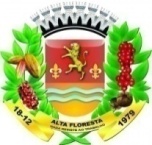 Poder Legislativo
Câmara Municipal de Alta Floresta
ALTA FLORESTA – MATO GROSSO
Muito Obrigado!

Bom dia, boa semana
Comissão Fiscalização e Acompanhamento da Execução Orçamentária
(66) 3521-5030
separ@altafloresta.mt.leg.br